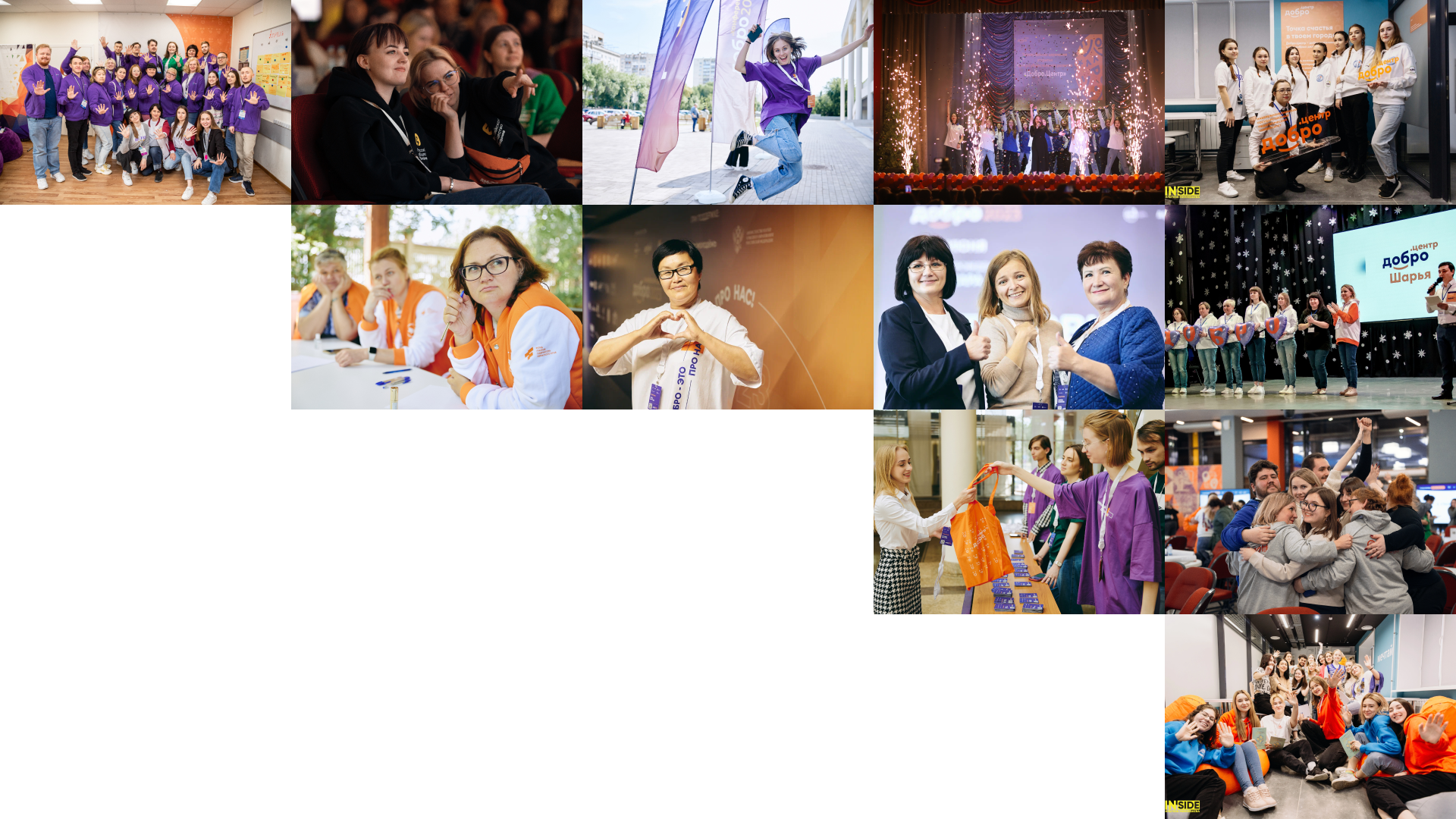 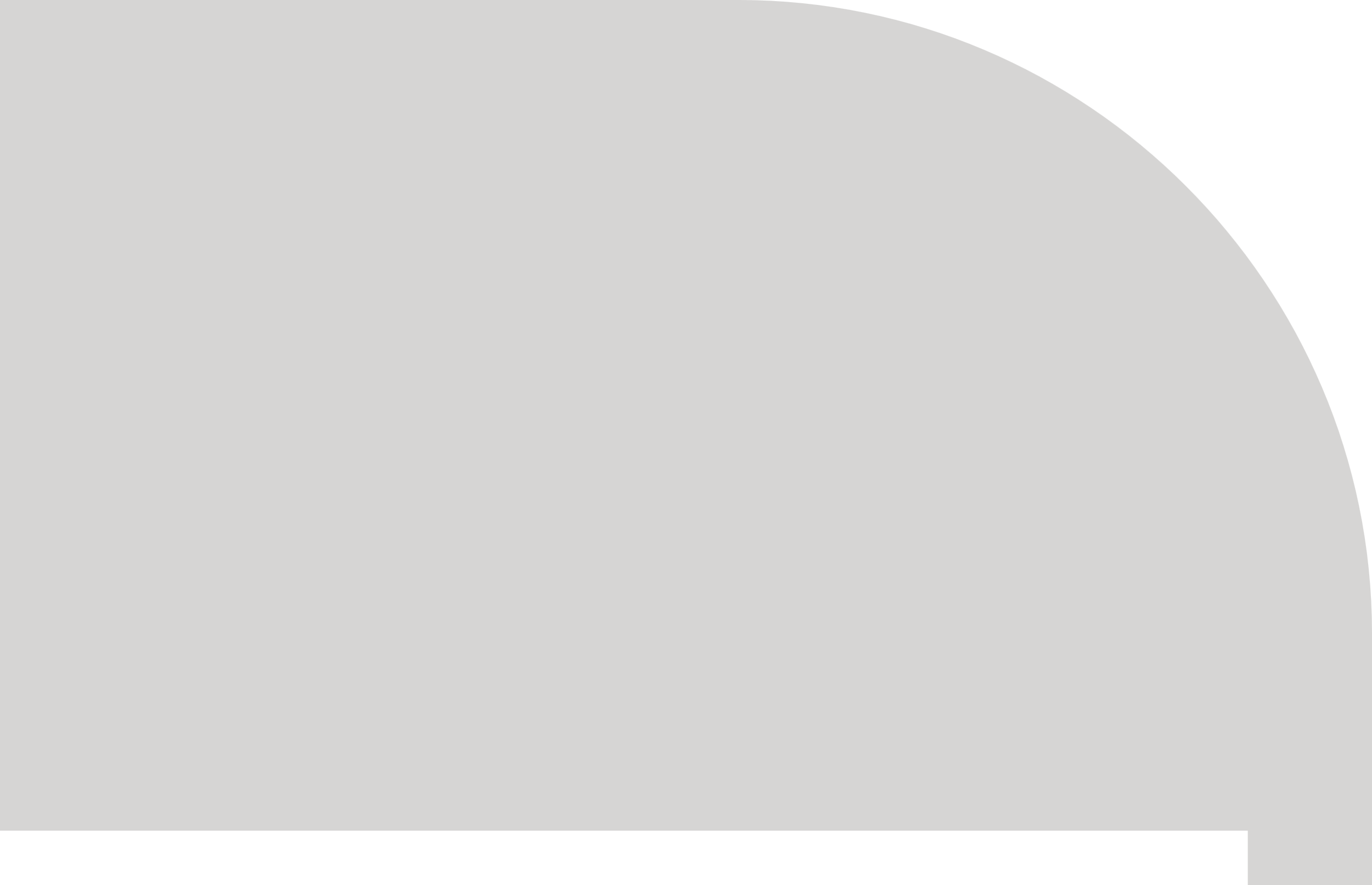 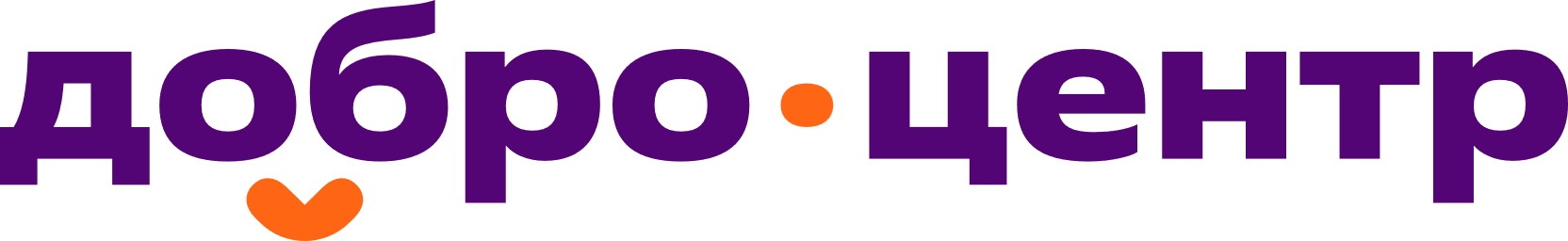 Анна Ольховая
Руководитель Добро.центра КУБГАУ
Мотивация для волонтеров
Определение основных потребностей волонтеров

Анализ потенциальных лидеров в командах волонтеров (формальных и неформальных)

Создание базы волонтеров с указанием их активности

Мероприятие и уровень участия


Выездные мероприятия потенциальные

Полученные: мерч, предложения о стажировках, предложения по функциям

Обратная связь от волонтеров
Пояснение цифры
[Speaker Notes: На этом слайде вы можете внести изменения со все текстовые блоки и изменить диаграмму, нажав правую кнопку мыши и выбрав пункт «Изменить данные».]
Четкое понимание ФУНКЦИИ ВОЛОНТЕРА НА ПРОЕКТЕ
ОБУЧЕНИЕ ВОЛОНТЕРОВ ПЕРЕД ПРОЕКТОМ
ОБРАТНАЯ СВЯЗЬ ОТ ВОЛОНТЕРА
НА ОСНОВАНИИ ДАННЫХ СПИСОК МОТИВАЦИИ)

ВЗАИМОДЕЙСТВИЕ
[Speaker Notes: На этом слайде вы можете внести изменения со все текстовые блоки.]
Мотивация для волонтеров
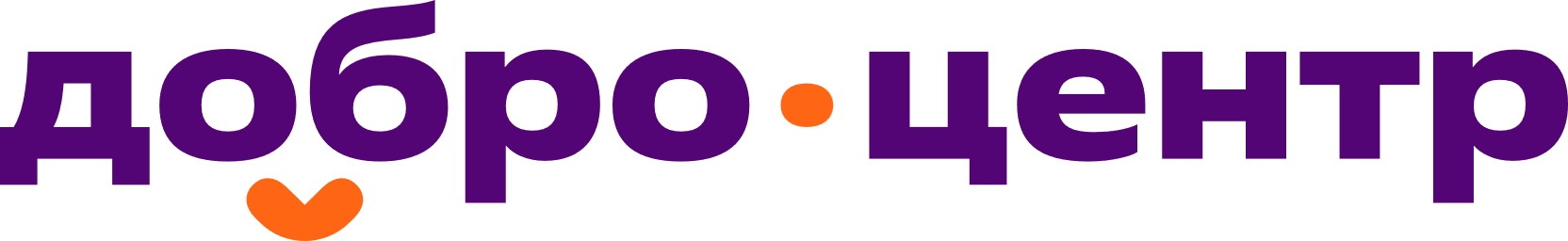 Сомореализация
КОММУНИКАЦИЯ
Трудоустройство
ОБУЧЕНИЕ
ОФОРМЛЕННОЕ ПРЕДЛОЖЕНИЕ
ЛИЧНЫЙ КОНТАКТ
АНАЛИЗ ПОТРЕБНОСТЕЙ
АКТИВНОСТИ
[Speaker Notes: На этом слайде вы можете внести изменения со все текстовые блоки.]
Как мы находим партнеров
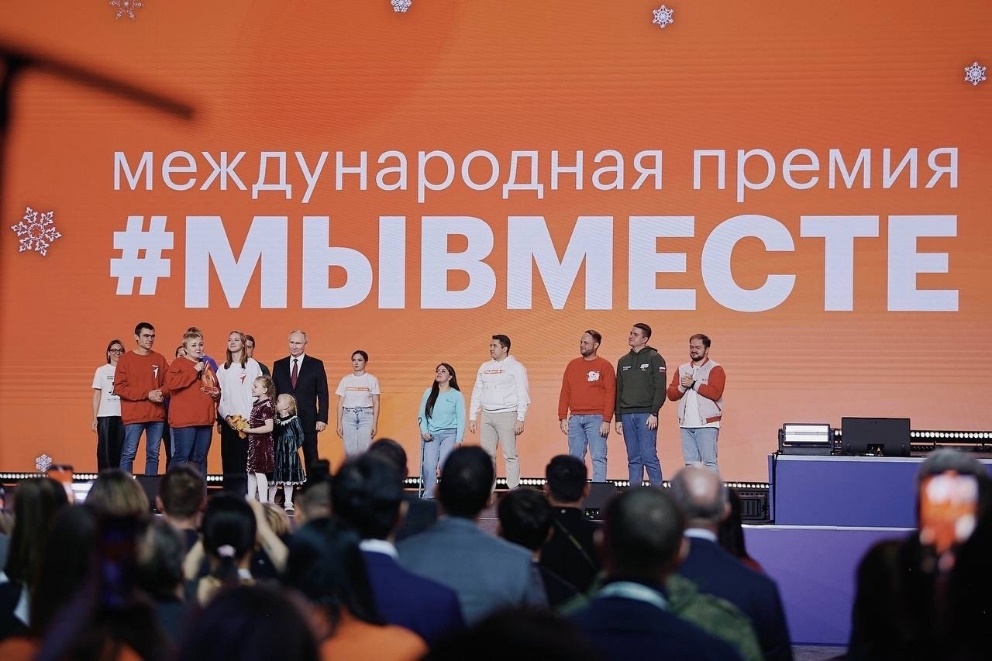 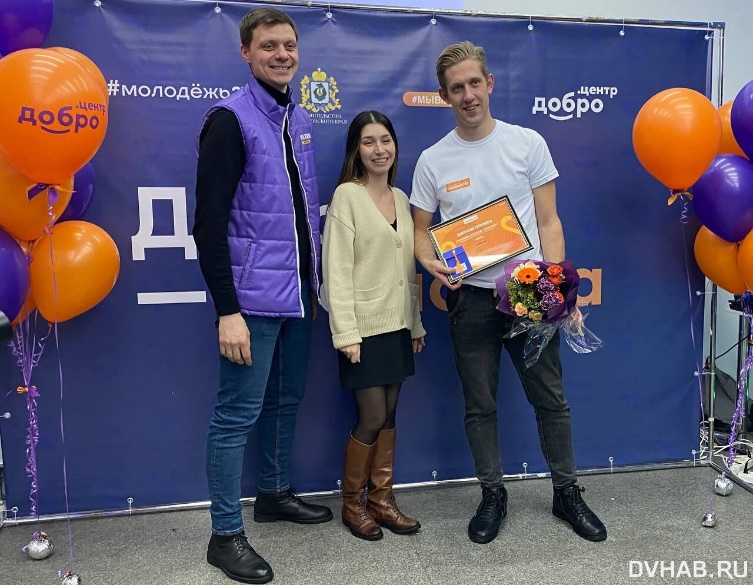 Знакомство с руководителями Ресурсного центра, Дома молодежи. Предложения о взаимодействии

Создание сообщества волонтеров
 и по направления проектов
Участие в сообществах

Человеку нужен Человек



Постоянно анализировать обратную связь и СЛУШАТЬ волонтеров
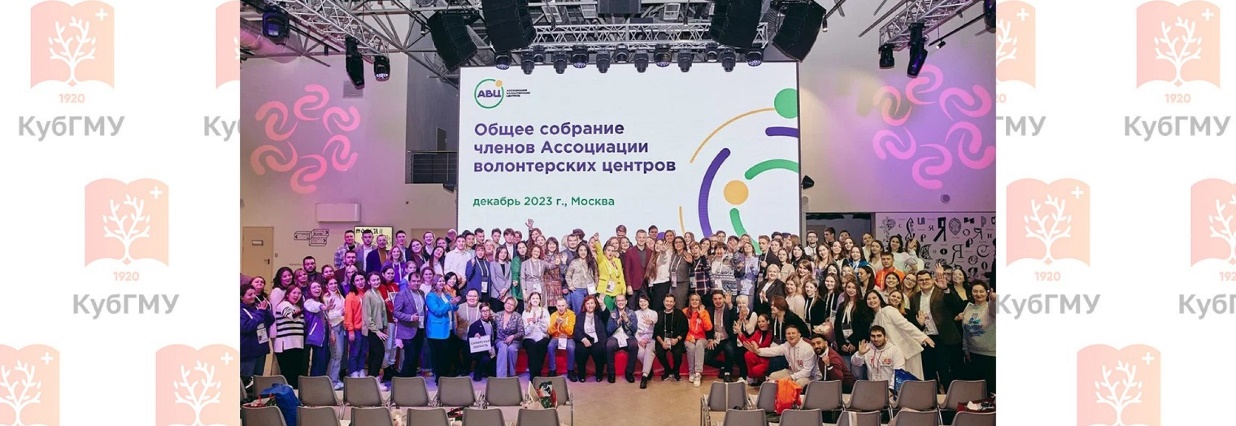 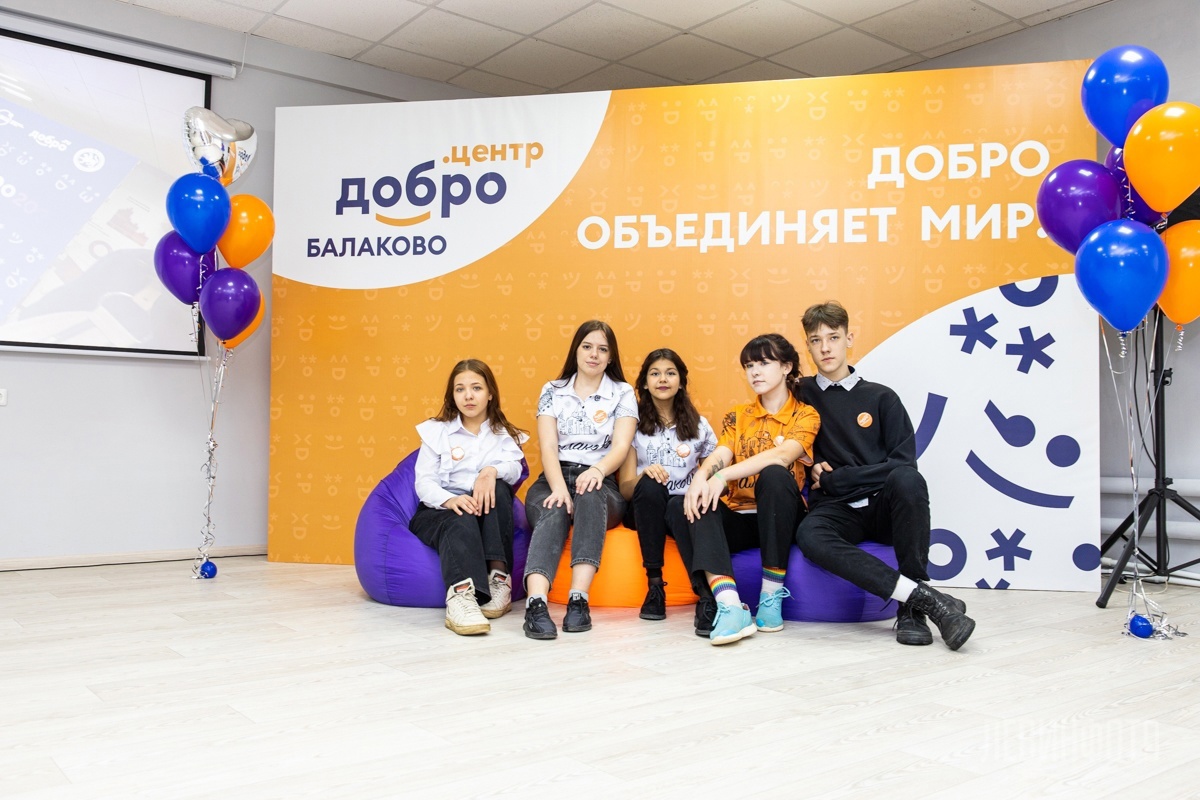 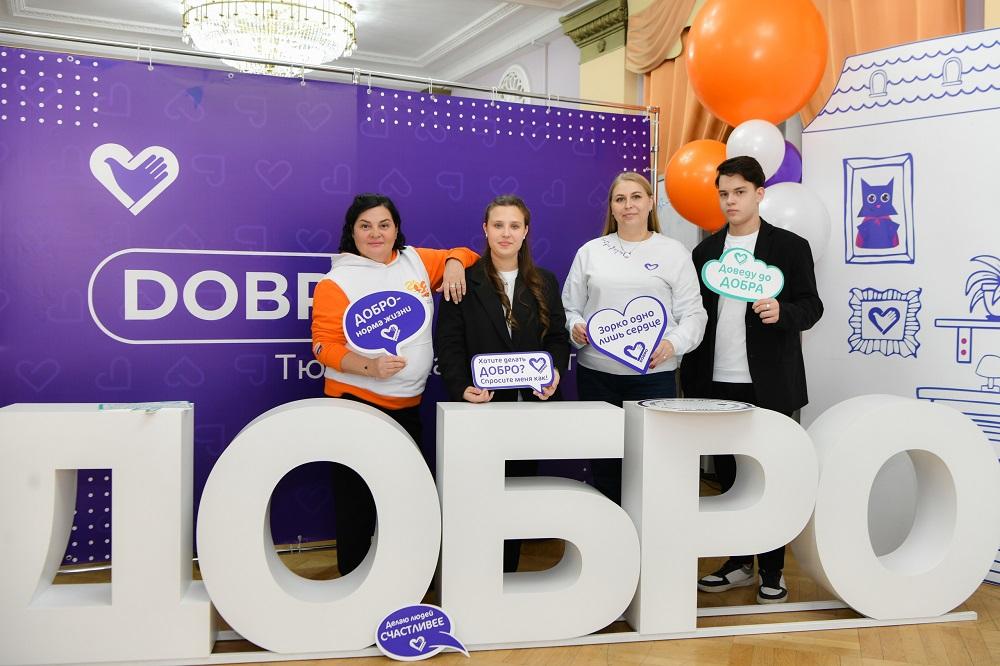 [Speaker Notes: На этом слайде вы можете внести изменения со все текстовые блоки и изменить изображение, нажав правую кнопку мыши и выбрав пункт «Изменить изображение».]
ФОРМАТЫ ВЗАИМОДЕЙСТВИЯ
Организация тематических мероприятий
Организация развлекательных мероприятий
Координация волонтерского корпуса
Программы корпоративного волонтерства
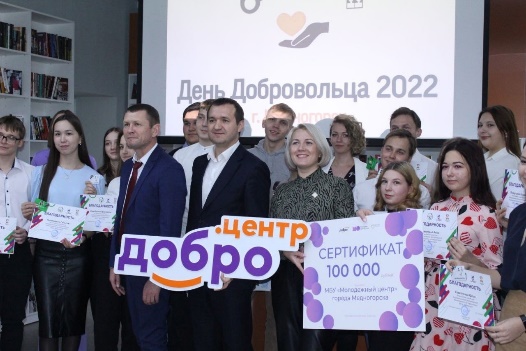 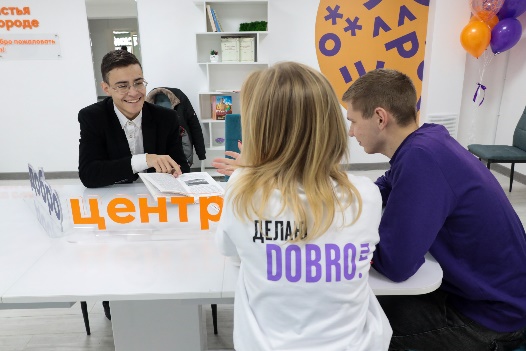 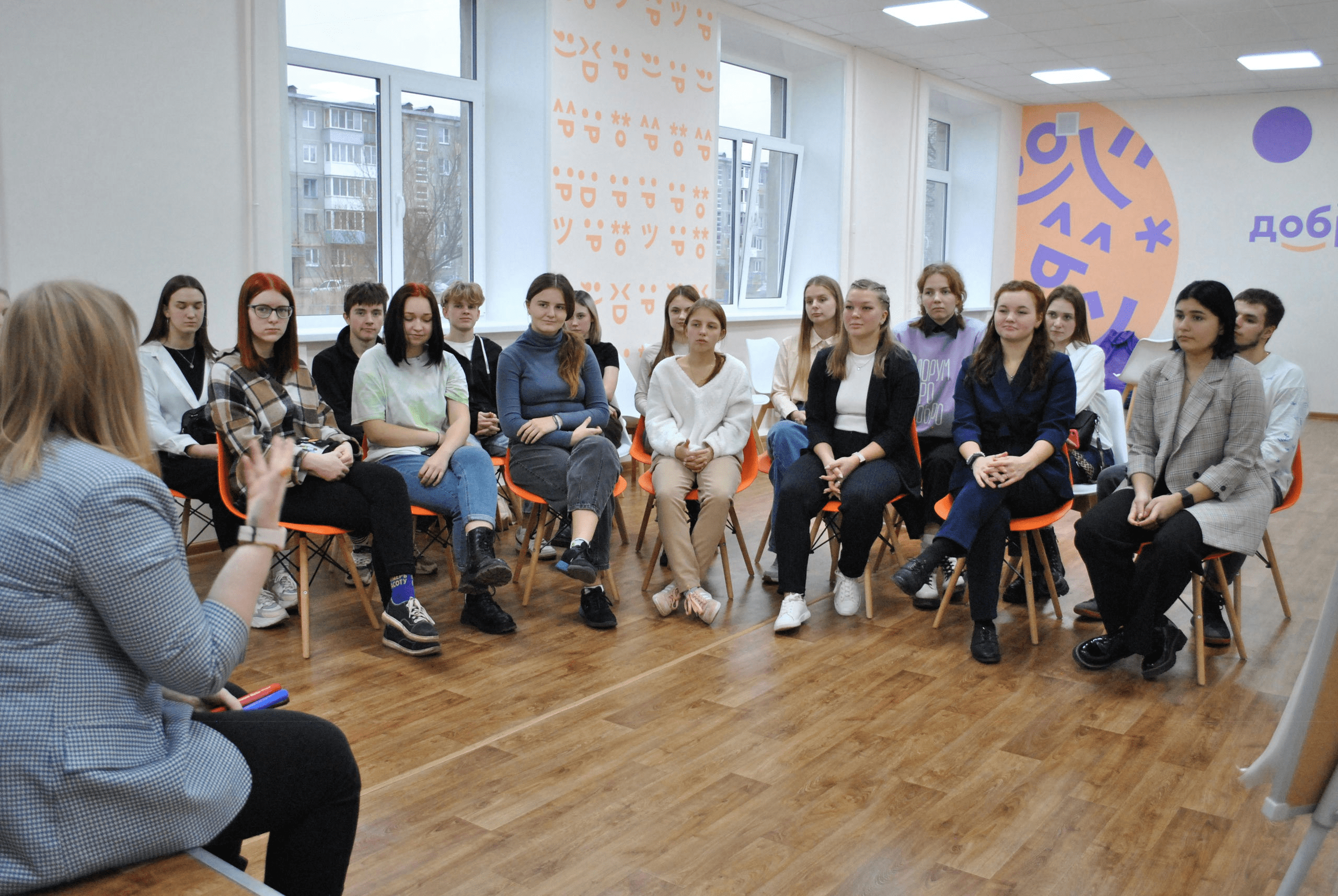 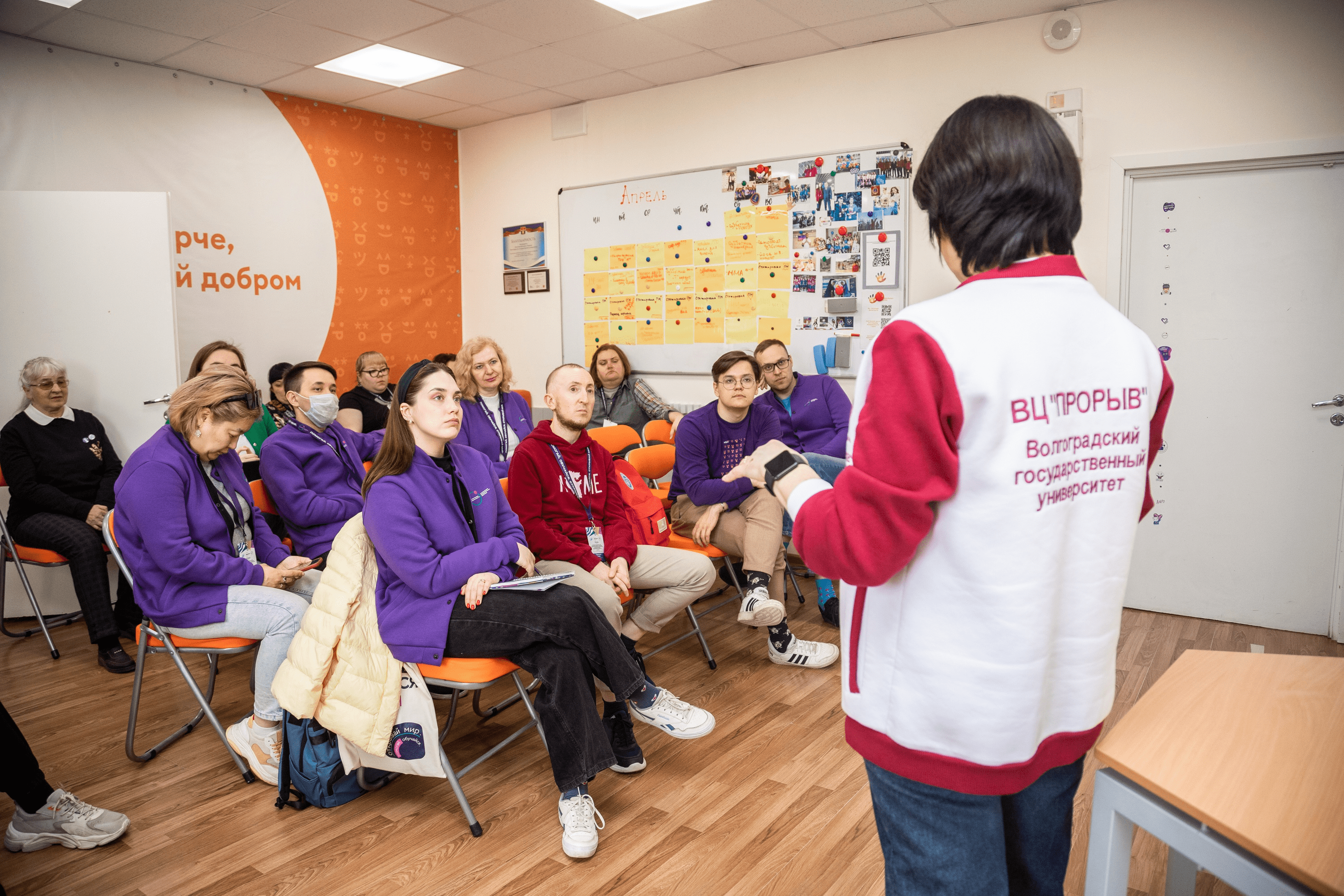 [Speaker Notes: На этом слайде вы можете внести изменения со все текстовые блоки и изменить изображение, нажав правую кнопку мыши и выбрав пункт «Изменить изображение».]
Возможности для волонтеров
БИЗНЕС – ПАРТНЕРЫ:
Агрокомплекс
Каргилл
N&H
Сингента
АНКОР
КНАУФ ГИПС
МАГНИТ
Банк «Центр Инвест»
Группа компаний Б1 и т.п.
ГОС СТРУКТУРЫ:
Дом Молодежи
Ресурсный центр
Управление по делам молодежи города
Министерство Образования
Министерство Природных ресурсов
Департамент кадровой политики КК
Департамент внутренней политки
Министерство спорта
ДЦ Орленок
НКО:
Фонд «Поколение»
Фонд «Дети лучики»
«Мама работает»
Штаб #МЫВМЕСТЕ
Региональный штаб РСО
Движение первых
Фонд «Подари внимание»
«Союз Армян КК»
СООБЩЕСТВА:
Южный совет по корпоративному волонтерству РСПП
Совет по волонтерству при губернаторе КК
Эксперт Общественной палаты КК
Эксперт Общественной палаты г. Краснодар
Совет при уполномоченном по вопросам детей КК
[Speaker Notes: На этом слайде вы можете внести изменения со все текстовые блоки и изменить изображение, нажав правую кнопку мыши и выбрав пункт «Изменить изображение».]
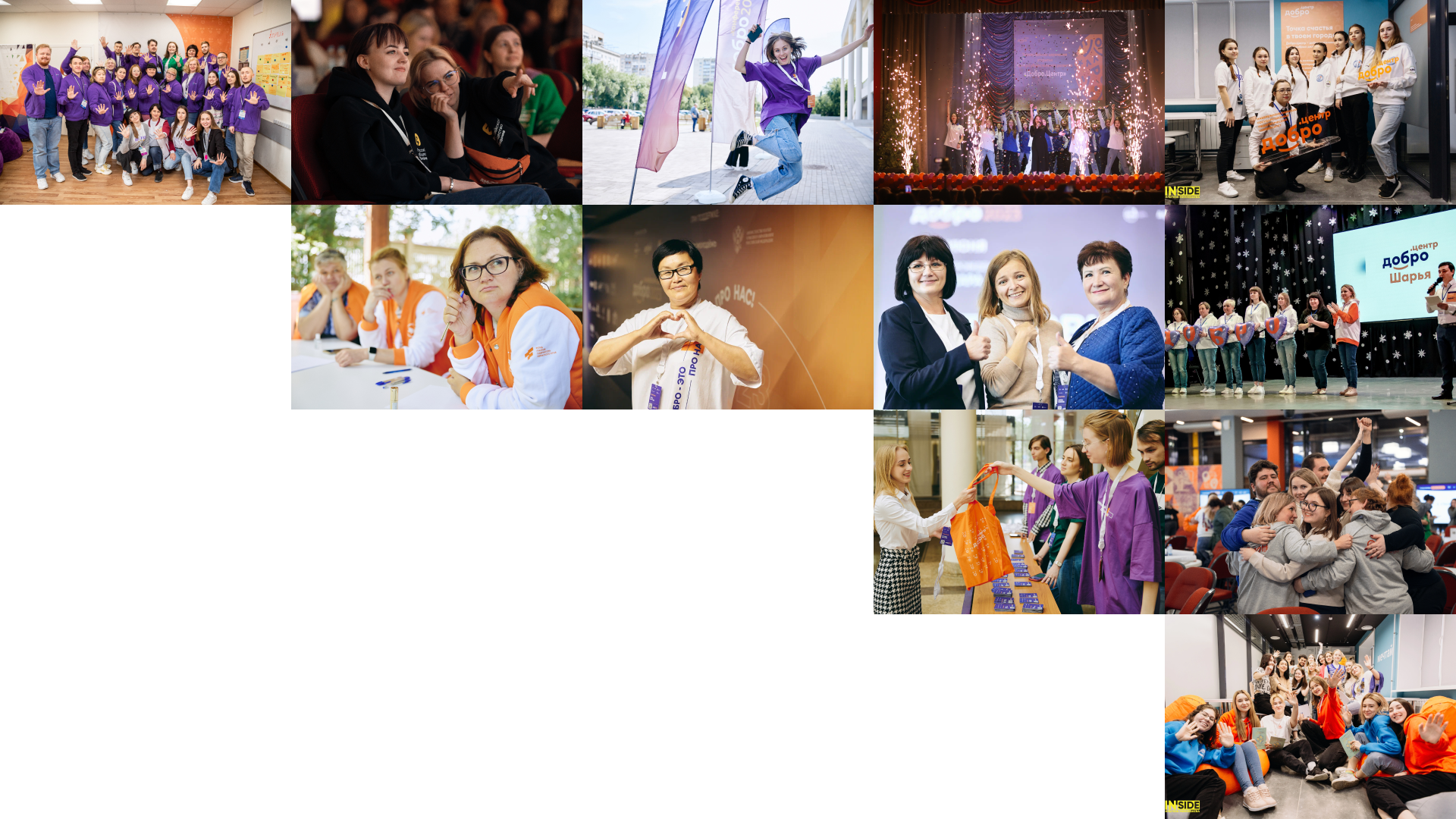 ДОБРО,
которое работает